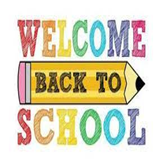 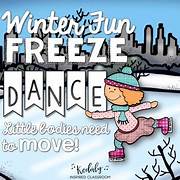 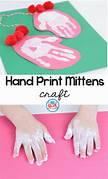 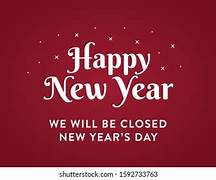 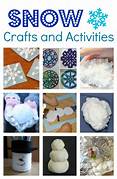 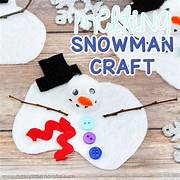 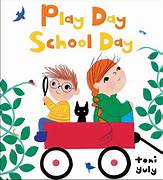 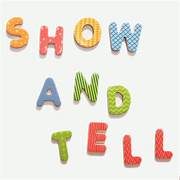 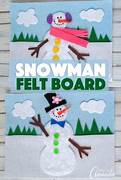 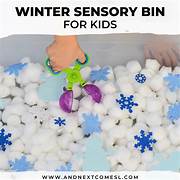 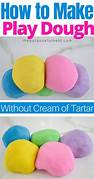 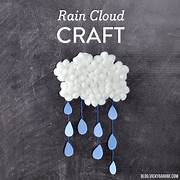 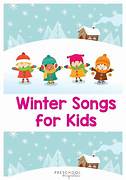 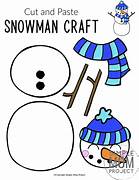 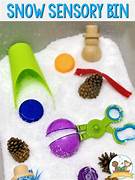 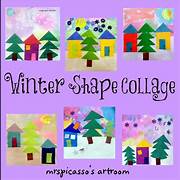 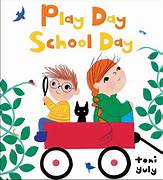 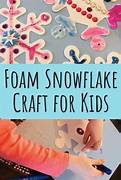 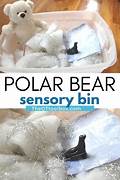 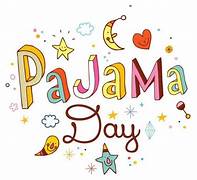 FINLAYSON
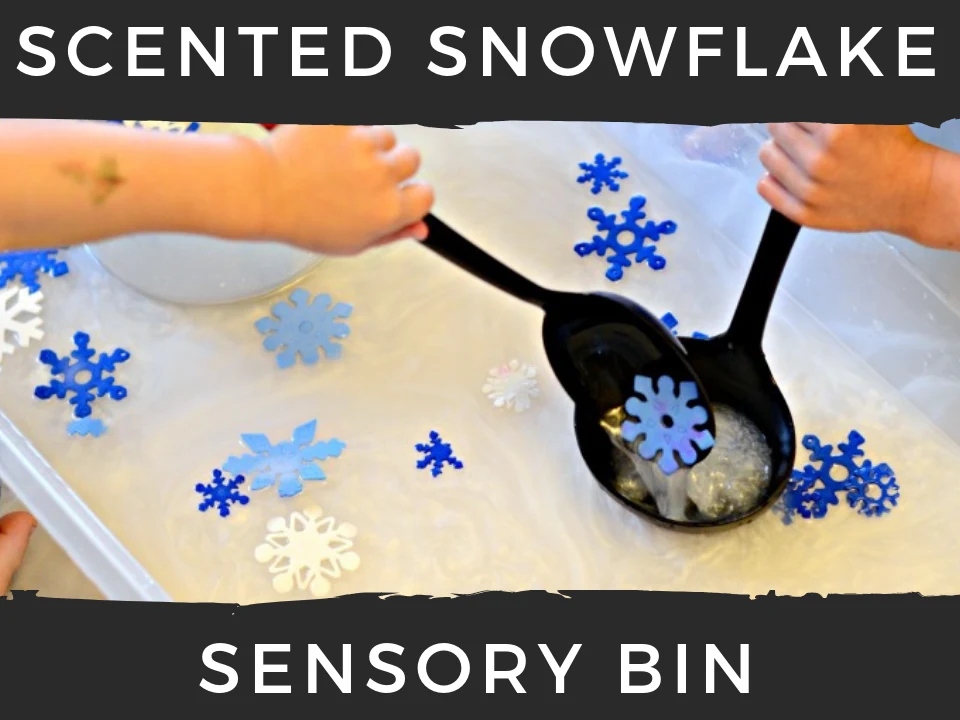 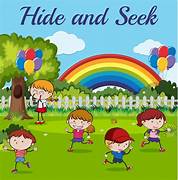 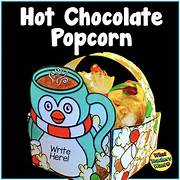 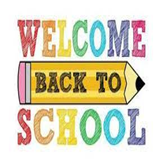 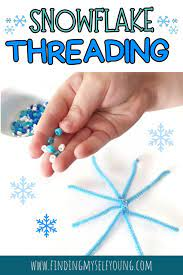 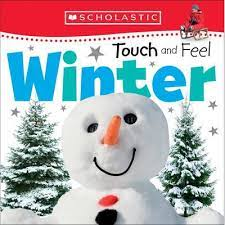 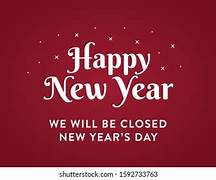 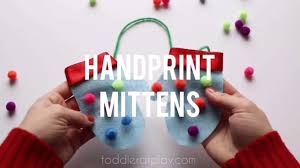 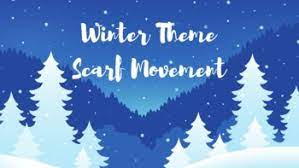 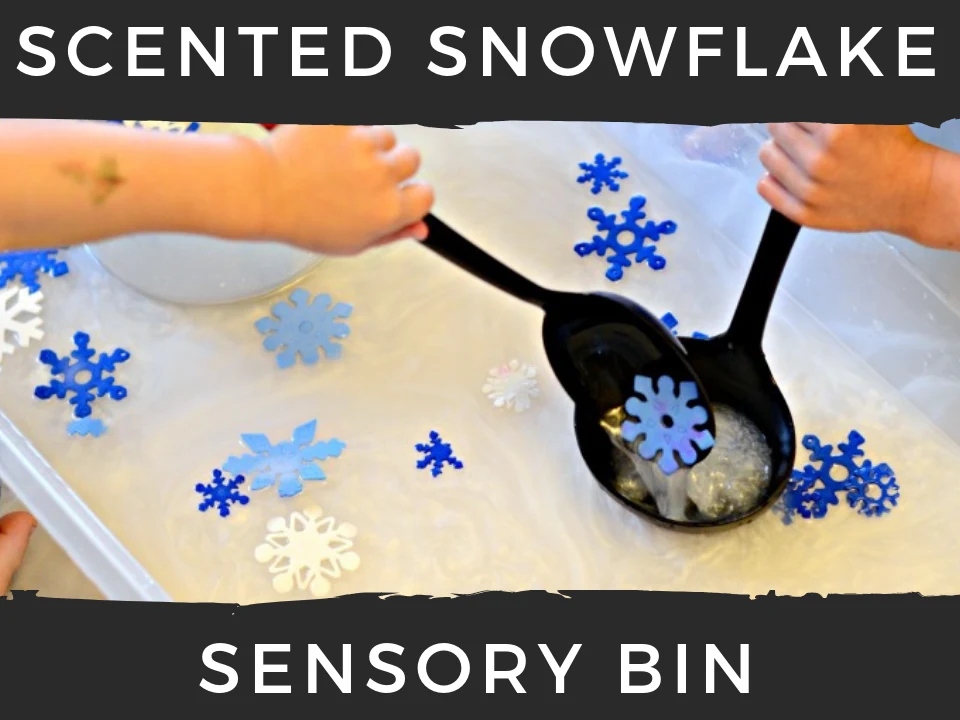 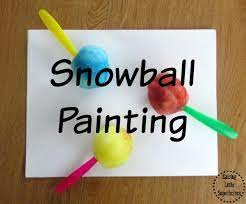 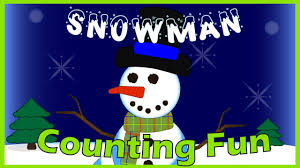 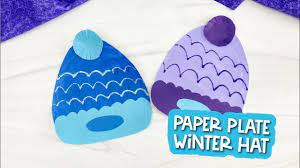 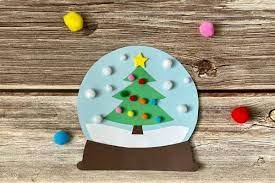 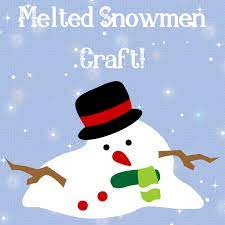 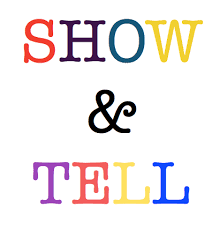 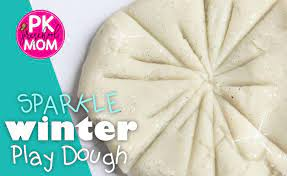 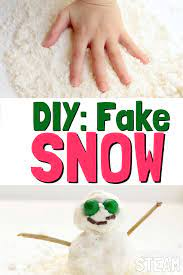 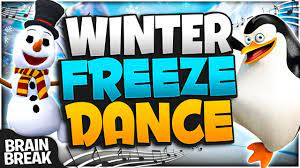 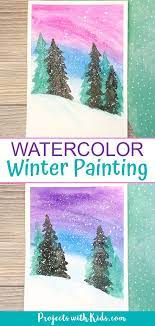 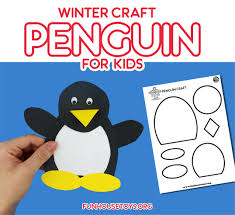 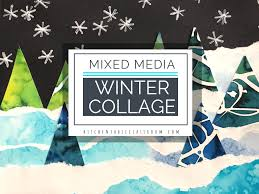 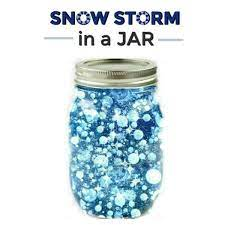 GORDON HEAD
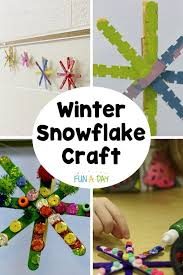 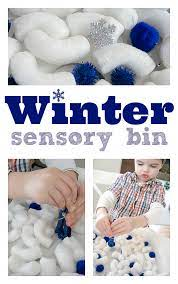 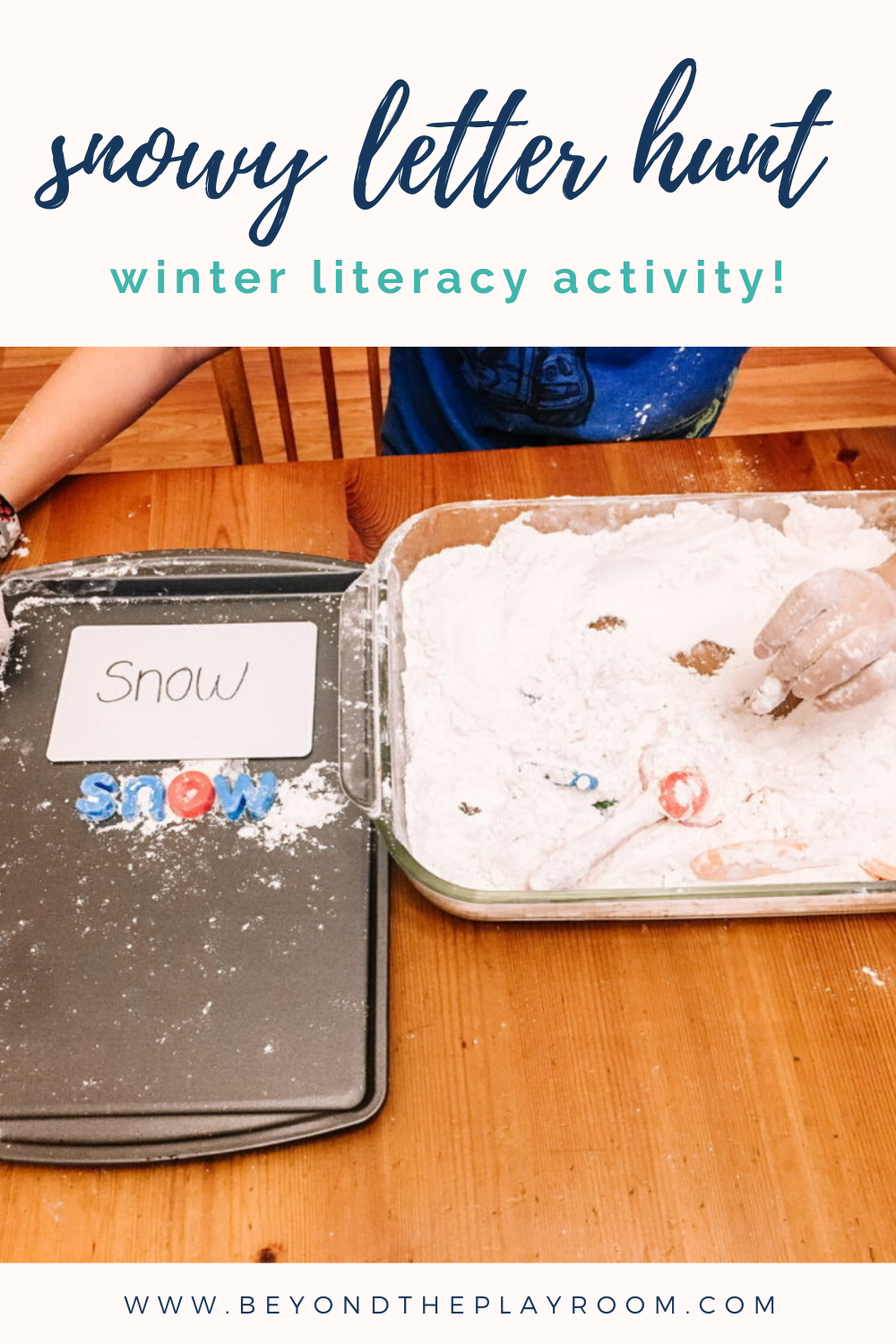 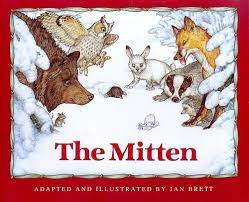 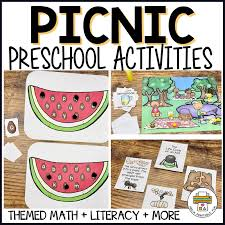 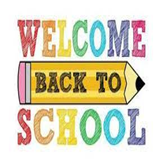 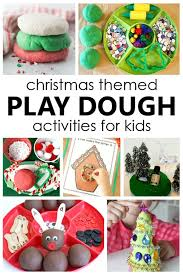 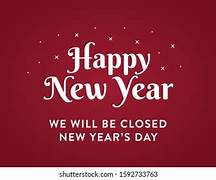 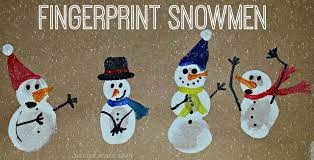 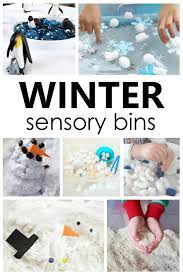 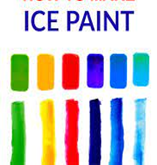 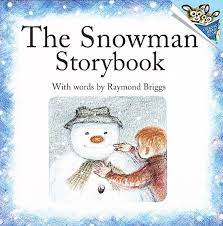 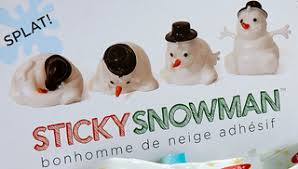 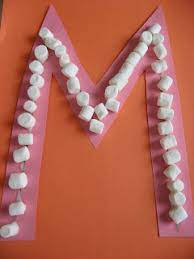 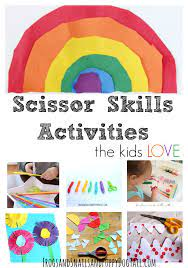 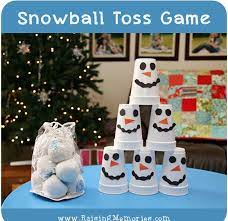 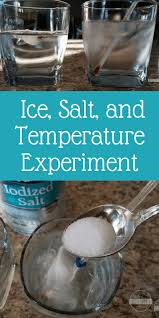 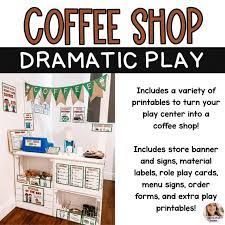 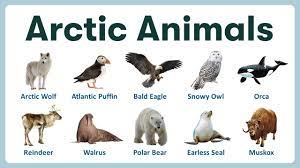 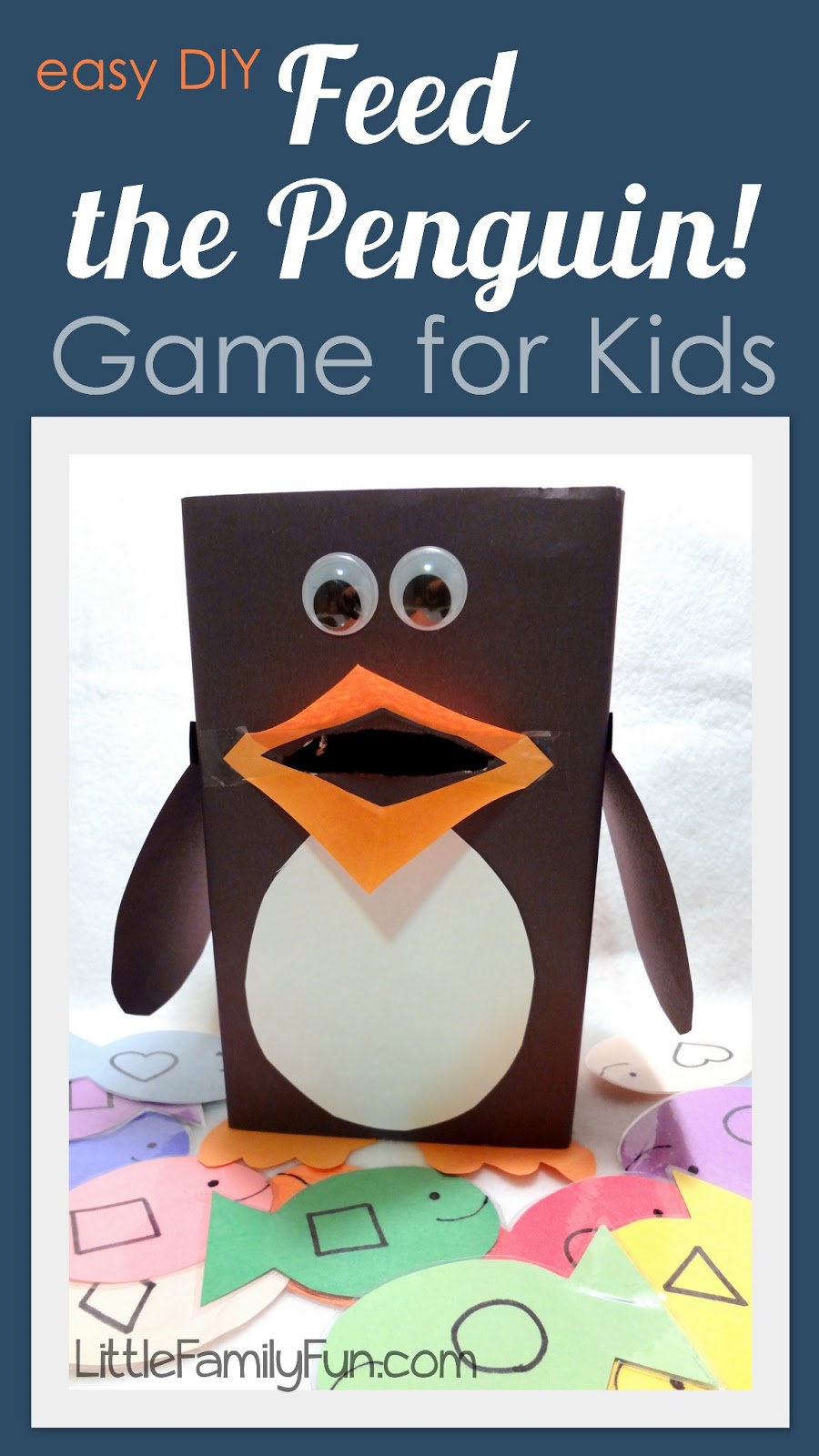 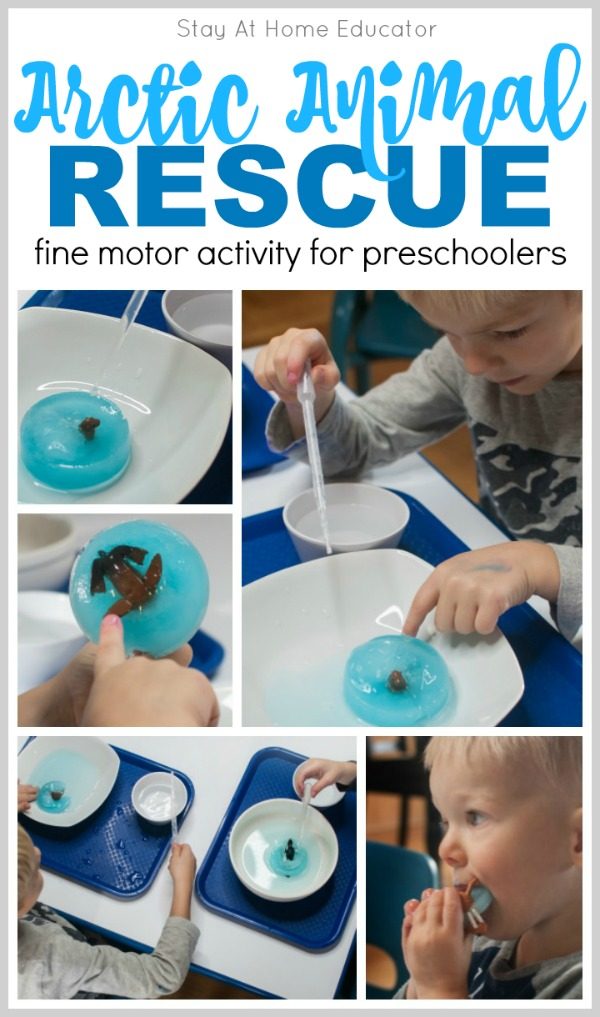 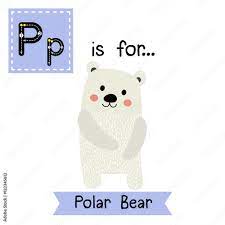 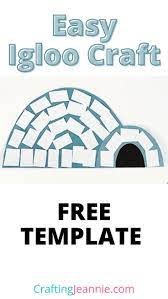 HILLSIDE
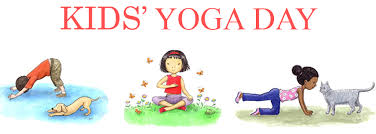 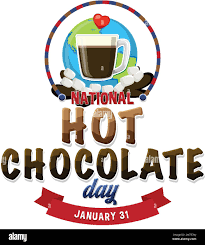 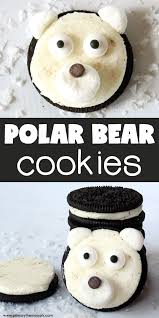 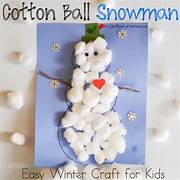 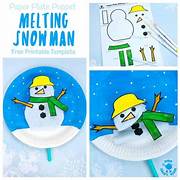 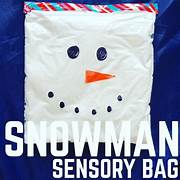 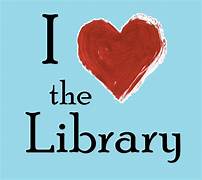 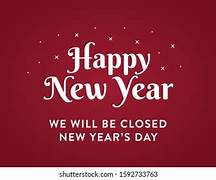 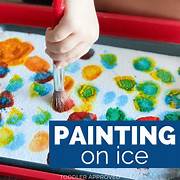 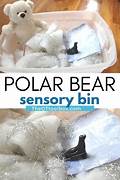 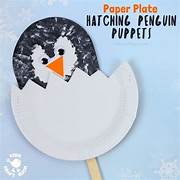 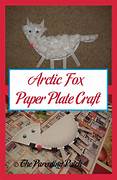 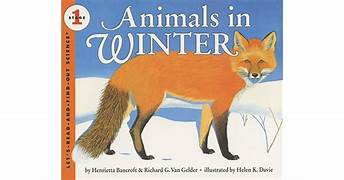 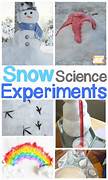 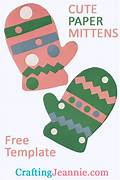 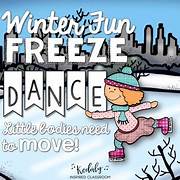 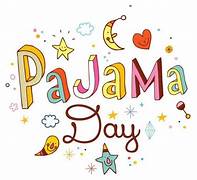 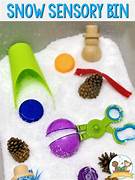 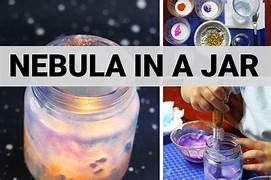 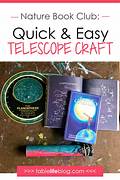 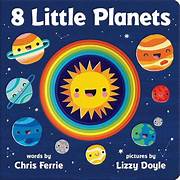 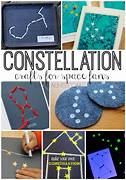 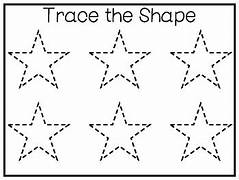 MCKENZIE
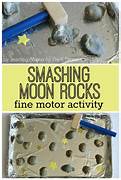 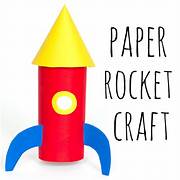 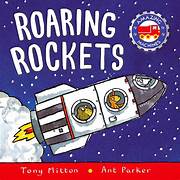 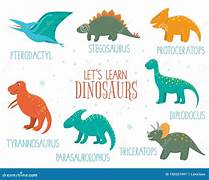 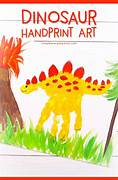 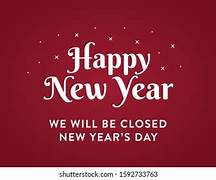 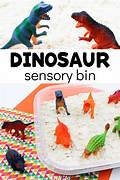 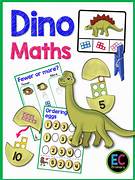 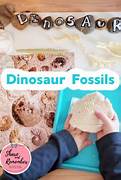 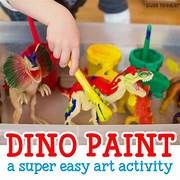 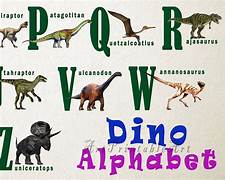 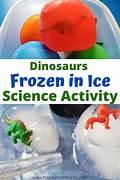 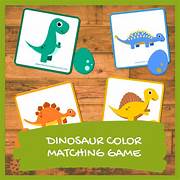 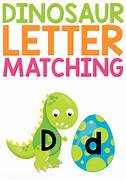 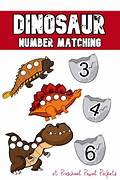 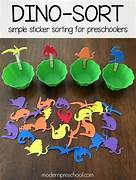 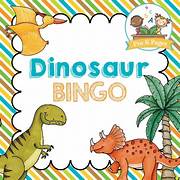 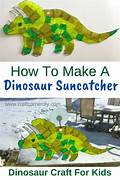 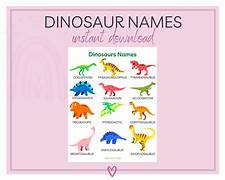 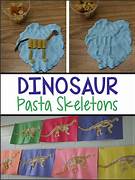 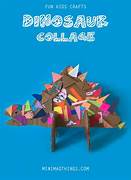 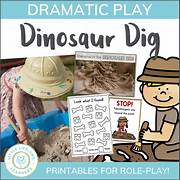 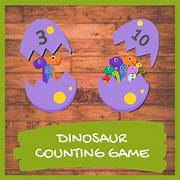 MCKENZIE 2
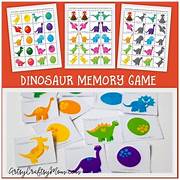 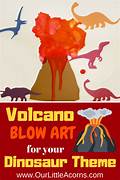 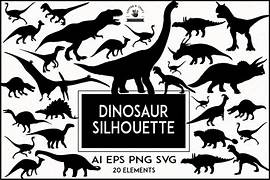 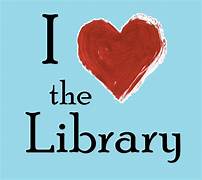 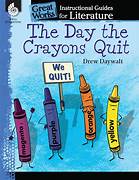 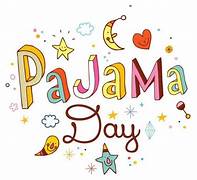 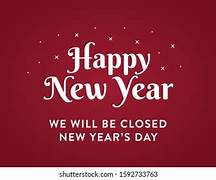 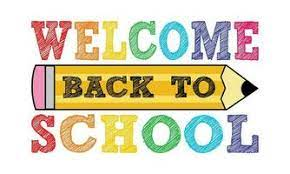 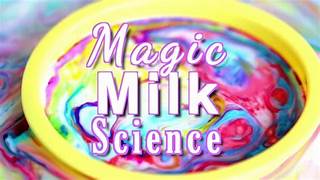 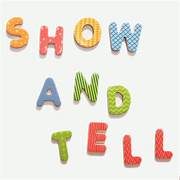 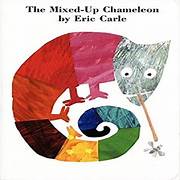 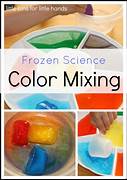 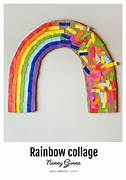 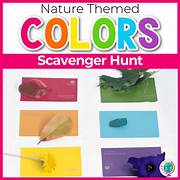 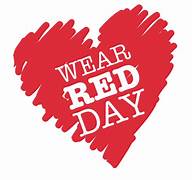 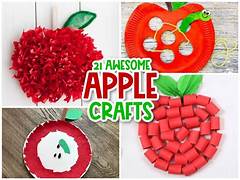 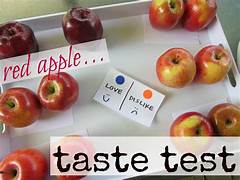 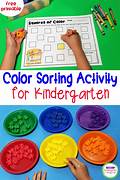 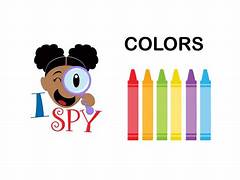 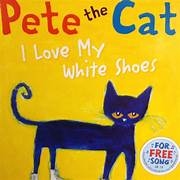 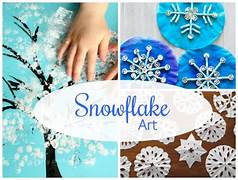 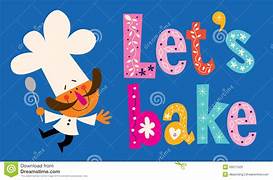 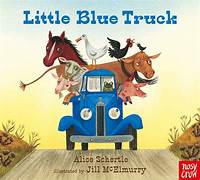 MCKENZIE TWIN
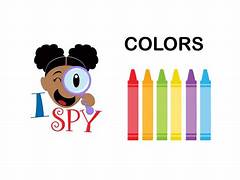 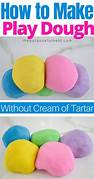 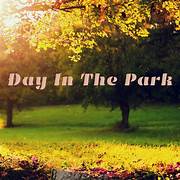 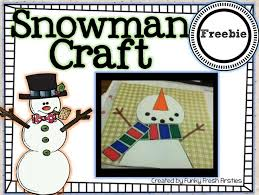 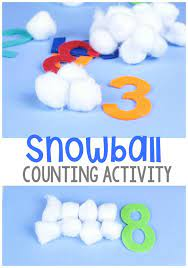 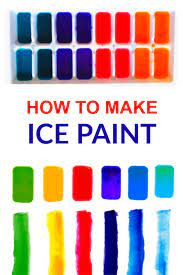 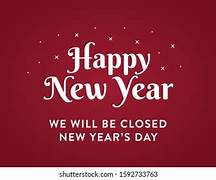 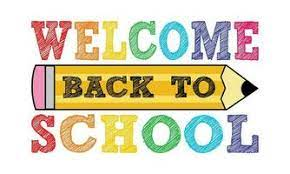 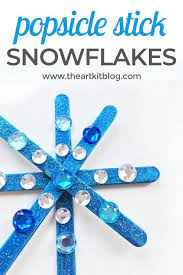 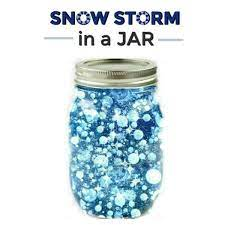 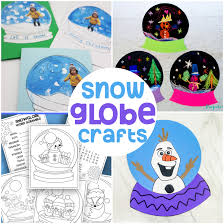 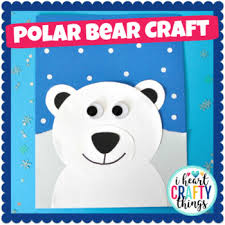 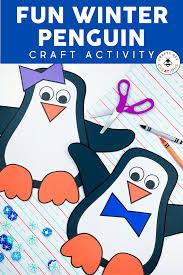 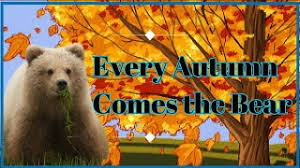 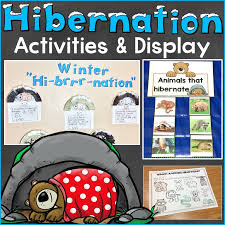 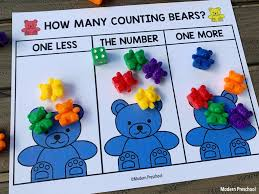 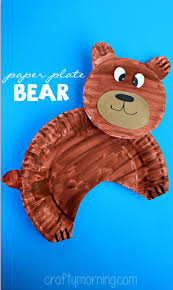 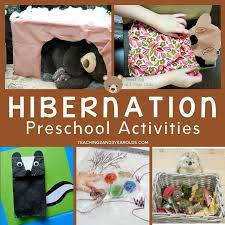 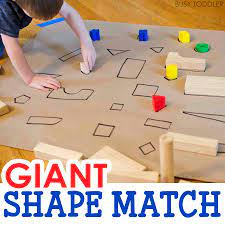 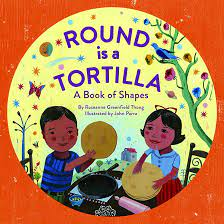 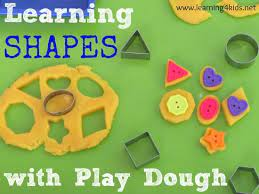 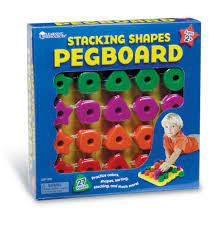 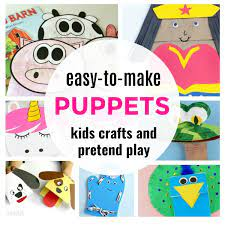 SHELBOURNE
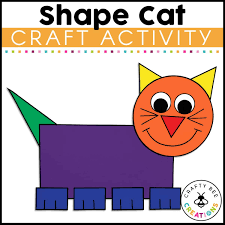 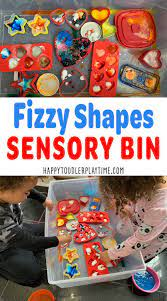 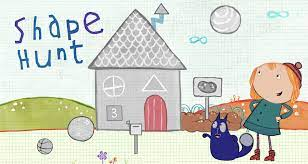